Презентация  образовательной 
программы  МДОУ
 «Детский сад № 3»
Муниципальное дошкольное образовательное учреждение 
 «Детский сад № 3» г. Ярославль
Основная образовательная программа 
           МДОУ «Детский сад № 3»
Принята  в новой редакции на заседании педагогического совета
     Протокол № 1  от   23.08.2023

Утверждена приказом заведующего 
       №123/2 от  23.08.2023.
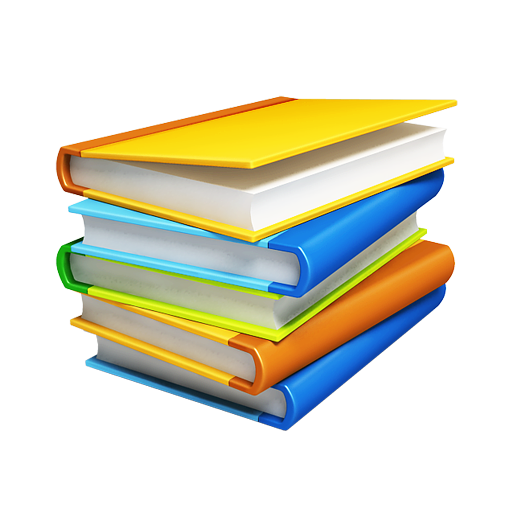 Основная образовательная программа
МДОУ «Детский сад № 3»

Федеральный закон от 24.10.2022 №371-ФЗ «О внесении изменений Федеральный закон об образовании в РФ»

Обновленный ФГОС  дошкольного образования в редакции приказа Минпросвещения России от 08.112022 № 955

Указ Президента РФ от 09.11.2022 № 809 «Об утверждении основ государственной политики по сохранении укреплению традиционных российских духовно – нравственных ценностей»


ФОП  ДО  ( при Минпросвещении России от 25.11.2022 № 1028 регистрация в Минюсте России 28.12.2022 регистрационный № 718447)
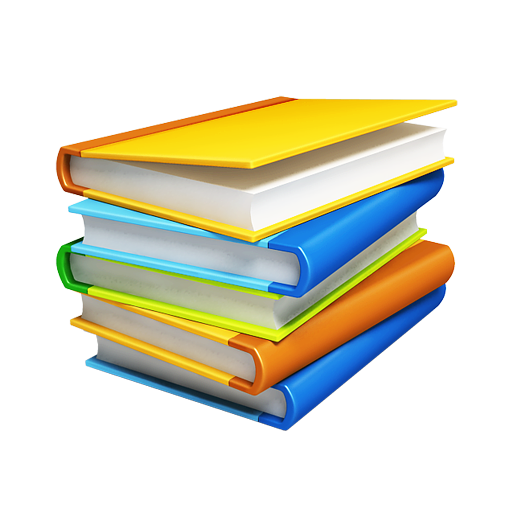 Структура 
основной образовательной программы
I   –    Общее положение
I I  -    Целевой раздел
 Пояснительная записка
Планируемые результаты
Педагогическая диагностика
I I I  -   Содержательный раздел
 Задачи и содержание образования (обучения и 
  воспитания) по образовательным областям;
 Особенности образовательной деятельности   
  разных видов и культурных практик;
 Способы и направления поддержки детской инициативы;
Вариативные формы, способы, методы и  средства реализации программы;
Особенности взаимодействия педагогического коллектива с семьями обучающихся.
 IV-       Организационный раздел
 Направления и задачи коррекционно-развивающей работы;
 Программа воспитания.
Ведущие цели Программы – 
Обеспечение единых для Российской Федерации содержания ДО и планируемых результатов освоения образовательной программы ДО;
приобщение детей (в соответствии с возрастными особенностями) к базовым ценностям российского народа - жизнь, достоинство, права и свободы человека, патриотизм, гражданственность, высокие нравственные идеалы, крепкая семья, созидательный труд, приоритет духовного над материальным, гуманизм, милосердие, справедливость, коллективизм, взаимопомощь и взаимоуважение, историческая память и преемственность поколений, единство народов России; создание условий для формирования ценностного отношения к окружающему миру, становления опыта действий и поступков на основе осмысления ценностей;
построение (структурирование) содержания образовательной деятельности на основе учета возрастных и индивидуальных особенностей развития;

Развитие духовно-нравственной культуры ребенка, формирование ценностных ориентаций средствами традиционной народной культуры родного края.
Основные участники реализации Программы: дети дошкольного возраста, педагоги, родители (законные представители). Программа реализуется на государственном языке Российской Федерации. Воспитание и обучение носит светский, общедоступный характер.
В МДОУ воспитывается 294 обучающихся от 1, 5 до 8 лет.
 Общее количество групп – 12. Из них 3 группы компенсирующего вида и 9 групп комбинированного вида:
 группа комбинированного вида для детей раннего возраста № 1;
 группа  комбинированного вида для детей 3-4 лет №2;
 группа комбинированного вида для детей 5-6 лет №3;
 группа комбинированного вида для детей 6-7 лет № 4;
 группа компенсирующего вида для детей с тяжелыми нарушениями речи №5;
  группа компенсирующего вида для детей с тяжелыми нарушениями речи №6;
 группа комбинированного вида для детей 3-4 года №7;
 группа комбинированного вида для детей 5-6 лет №8;
 группа комбинированного вида для детей 6-7 лет №9;
 группа комбинированного вида для детей раннего возраста № 10;
 группа компенсирующего вида для детей с тяжелыми нарушениями речи №11;
 группа комбинированного вида для детей 4-5  лет №9;
Кадровое обеспечение образовательной деятельности


В образовательной деятельности принимают участие квалифицированные специалисты:

Старший воспитатель – высшая квалификационная категория;
Воспитатели (35 педагогов):  
у 13 педагогов – первая квалификационная категория, у 17 педагогов - высшая квалификационная категория;
Музыкальные руководители (3 педагога): у 2-х – высшая квалификационная категория, 1 – молодой специалист;
Инструктор по физкультуре – высшая квалификационная категория;
Учителя-логопеды  (6 педагогов): у 2-х – высшая квалификационная  – категория, у 4-х -  первая  квалификационная категория;
Педагог-психолог – высшая квалификационная категория.
Основная образовательная программа МДОУ «Детский сад № 3» обеспечивает разностороннее развитие детей от 1,5 до 8 лет с учётом их возрастных и индивидуальных особенностей по основным направлениям развития и образования детей (образовательным областям):
Социально-коммуникативное развитие;
Познавательное развитие;
Речевое развитие;
Художественно-эстетическое развитие;
Физическое развитие.
Дошкольное учреждение осуществляет обучение и развитие, а также коррекцию недостатков в речевом развитии детей дошкольного возраста.
Образовательная область 
«Социально-коммуникативное развитие» направлена на:

Усвоение норм и ценностей, принятых в обществе, включая моральные и нравственные ценности;
Развитие общения и взаимодействия ребёнка со взрослыми и сверстниками;
Становление самостоятельности, целенаправленности и саморегуляции собственных действий;
Развитие социального и эмоционального интеллекта, эмоциональной отзывчивости, сопереживания;
Формирование готовности к совместной деятельности со сверстниками;
Формирование уважительного отношения и чувства принадлежности к своей семье и к сообществу детей и взрослых в дошкольном учреждении;
Формирование позитивных установок к различным видам труда и творчества;
Формирование основ безопасного поведения в быту, социуме, природе.
Образовательная область 
«Познавательное развитие» предполагает:

Развитие интересов детей, любознательности и познавательной мотивации;
Формирование познавательных действий, становление сознания;
Развитие воображения и творческой активности;
Формирование первичных представлений о себе, других людях, объектах окружающего мира, о свойствах и отношениях объектов окружающего мира (форме, цвете, размере, материале, звучании, ритме, темпе, количестве, числе, части и целом, пространстве и времени, движении и покое, причинах и следствиях и др.);
Формирование первичных представлений о малой родине и Отечестве, представлений о социокультурных ценностях нашего народа, об отечественных традициях и праздниках;
Формирование первичных представлений о планете Земля как общем доме людей, об особенностях её природы, о многообразии стран и народов мира.
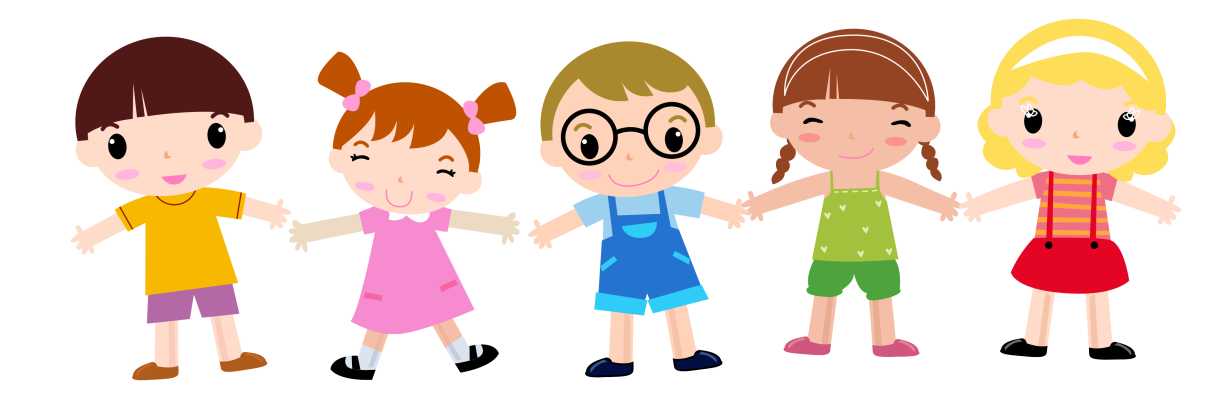 Образовательная область 
«Речевое развитие» включает:

Владение речью как средством общения и культуры;
Обогащение активного словаря;
Развитие связной, грамматически правильной диалогической и монологической речи;
Развитие речевого творчества;
Развитие звуковой и интонационной культуры речи, фонематического слуха;
Знакомство с книжной культурой, детской литературой, понимание на слух текстов различных жанров детской литературы;
Формирование звуковой аналитико-синтетической активности как предпосылки обучения грамоте.
Образовательная область 
«Художественно-эстетическое развитие» предполагает:

Развитие предпосылок ценностно-смыслового восприятия и понимания произведений искусства (словесного, музыкального изобразительного), мира природы;
Становление эстетического отношения к окружающему миру;
Формирование элементарных представлений о видах искусства;
Восприятие музыки, художественной литературы, фольклора;
Стимулирование сопереживания персонажам художественных произведений;
Реализацию самостоятельной творческой деятельности детей (изобразительной, конструктивно-модельной, музыкальной и др.).
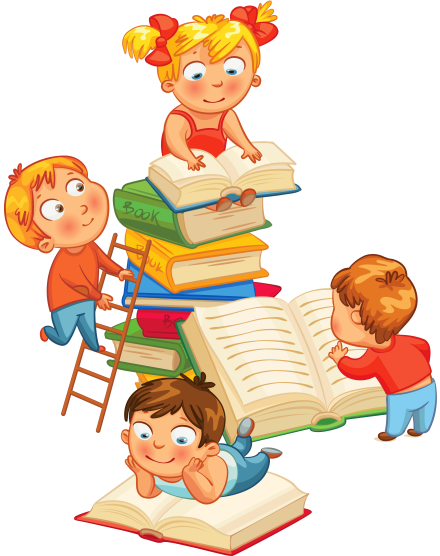 Образовательная область 
«Физическое развитие» включает:

Приобретение опыта в двигательном виде деятельности детей, в том числе связанным с выполнением упражнений;
Развитие физических качеств, координации и гибкости, способствующих правильному формированию опорно-двигательной системы организма; 
Развитие равновесия, координации движения, крупной и мелкой моторики обеих рук;
Выполнение основных движений (ходьба, бег, мягкие прыжки, повороты в обе стороны);
Формирование начальных представлений о некоторых видах спорта;
Овладение подвижными играми с правилами;
Становление целенаправленности и саморегуляции в двигательной сфере;
Становление ценностей здорового образа жизни, овладение его элементарными нормами и правилами (в питании, двигательном режиме, закаливании, при формировании полезных привычек и др.).
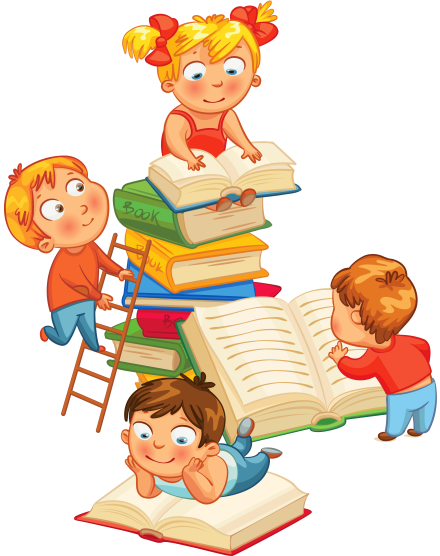 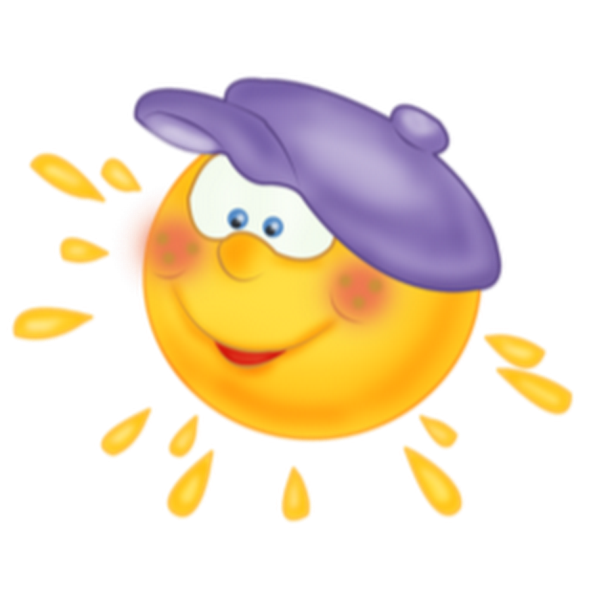 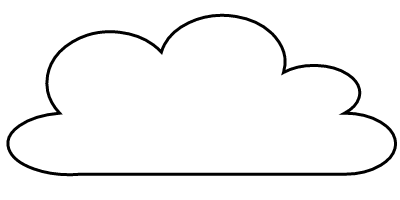 Результаты освоения Программы представлены в виде целевых ориентиров дошкольного образования, которые представляют собой социально-нормативные возрастные характеристики возможных достижений ребенка на этапе завершения уровня дошкольного образования.
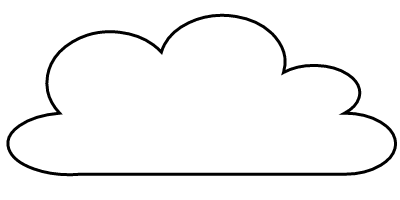 Целевые ориентиры выступают основаниями преемственности дошкольного и начального общего образования. При соблюдении требований к условиям реализации Программы настоящие целевые ориентиры предполагают формирование у детей дошкольного возраста предпосылок учебной деятельности на этапе завершения ими дошкольного образования.
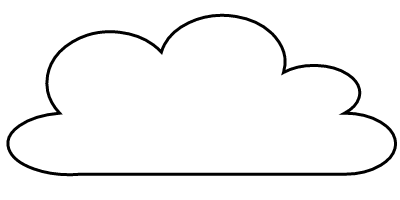 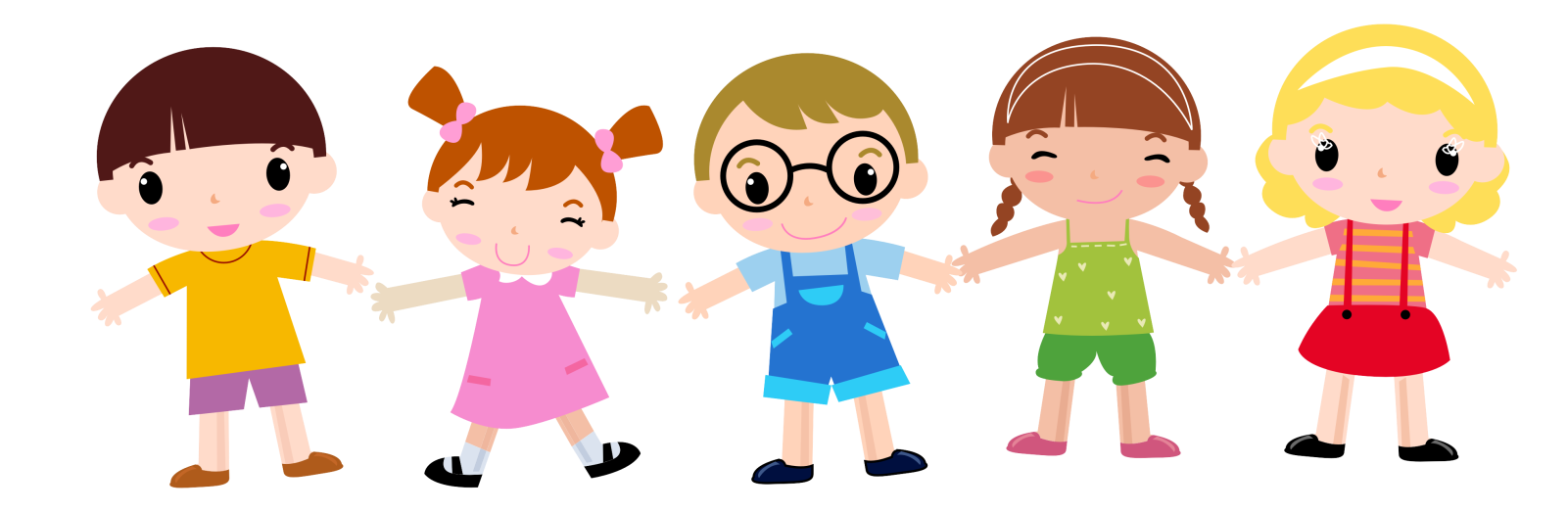 Целевые ориентиры на этапе завершения дошкольного образования:
у ребенка развита крупная и мелкая моторика; он подвижен, вынослив, владеет основными движениями, может контролировать свои движения и управлять ими;
ребенок способен к волевым усилиям, может следовать социальным нормам поведения и правилам в разных видах деятельности, во взаимоотношениях со взрослыми и сверстниками, может соблюдать правила безопасного поведения и личной гигиены;
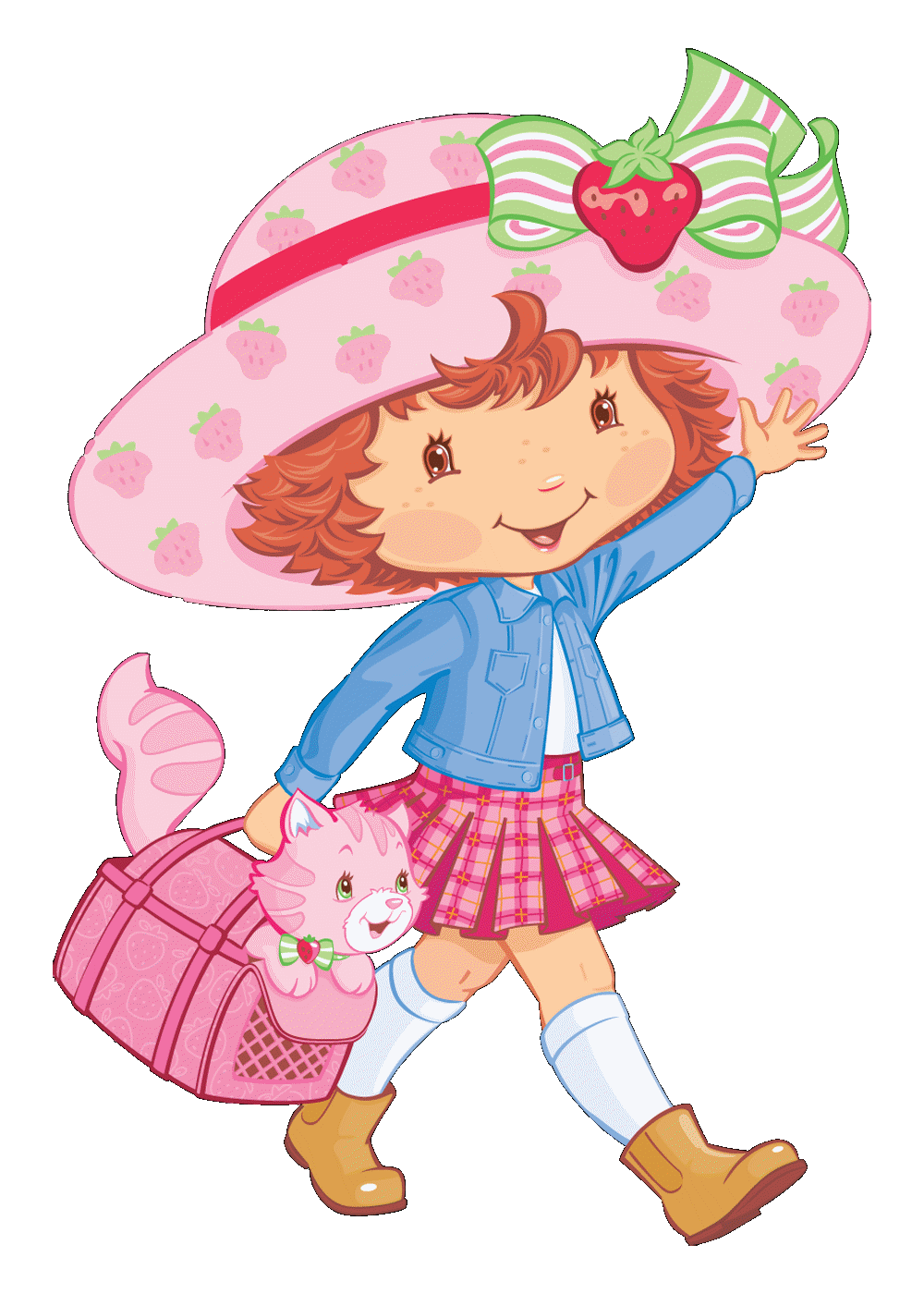 ребенок обладает развитым воображением, которое реализуется в разных видах деятельности, и прежде всего в игре; ребенок владеет разными формами и видами игры, различает условную и реальную ситуации, умеет подчиняться разным правилам и социальным нормам;
ребенок овладевает основными культурными способами деятельности, проявляет инициативу и самостоятельность в разных видах деятельности - игре, общении, познавательно-исследовательской деятельности, конструировании и др, способен выбирать себе род занятий, участников по совместной деятельности;
ребенок достаточно хорошо владеет устной речью, может выражать свои мысли и желания, может использовать речь для выражения своих мыслей, чувств и желаний, построения речевого высказывания в ситуации общения, может выделять звуки в словах, у ребенка складываются предпосылки грамотности;
- ребенок обладает установкой положительного отношения к миру, к разным видам труда, другим людям и самому себе, обладает чувством собственного достоинства; активно взаимодействует со сверстниками и взрослыми, участвует в совместных играх. Способен договариваться, учитывать интересы и чувства других, сопереживать неудачам и радоваться успехам других, адекватно проявляет свои чувства, в том числе чувство веры в себя, старается разрешать конфликты.
ребенок проявляет любознательность, задает вопросы взрослым и сверстникам, интересуется причинно - следственными связями, пытается самостоятельно придумывать объяснения явлениям природы и поступкам людей; склонен наблюдать, экспериментировать. Обладает начальными знаниями о себе, о природном и социальном мире, в котором он живет; знаком с произведениями детской литературы, обладает элементарными представлениями из области живой природы, естествознания, математики, истории и т.п.; ребенок способен к принятию собственных решений, опираясь на свои знания и умения в различных видах деятельности.
Формы взаимодействия  
педагогического  коллектива с  семьями воспитанников
Информаци-
онные
Просвети-тельские
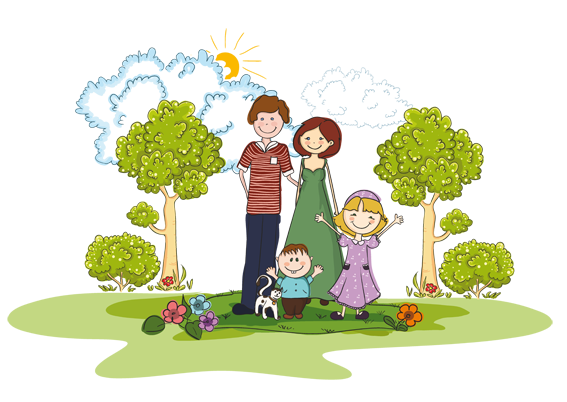 .
Организационно-деятельностные:
Организаци-
онные
Повышение психолого-педагогической компетентности родителей
Участие родителей в педагогическом процессе
рекламные буклеты, листовки, памятки для родителей;
фотоальбом о ДОУ;
презентация о деятельности дошкольного учреждения 
 публикации, выступления в СМИ; 
информационные  стенды;
 наглядная психолого-педагогическая пропаганда
Информационные
консультирование специалистами детского сада; 
тематические встречи; 
организация тематических выставок литературы; 
семинары; 
индивидуальные и групповые беседы; 
дискуссии; круглые столы
Просветительские
Организационные
родительские собрания; 
анкетирование; 
создание общественных родительских организаций
 («Совет родителей»)
совместные  образовательные проекты; 
совместный с родителями педагогический мониторинг развития детей; 
изучение детской продуктивной деятельности;
выставки работ, выполненные детьми и их родителями; 
совместное творчество детей, родителей и педагогов; 
создание  детского портфолио; 
помощь в сборе природного и бросового материала для творческой деятельности детей; 
изготовление пособий, игр, атрибутов;
участие в ремонте и благоустройстве детского сада;
помощь в подготовке буклетов, видеофильмов о жизни детей в детском саду; 
участие  в родительских форумах на Интернет-сайте ДОО (гостевая книга); 
фотоотчёт о прошедшем мероприятии;
участие в работе органов коллегиального самоуправления
Организационно-деятельностные
Участие родителей в педагогическом процессе
занятия, развлечения с участием родителей; 
театральные представления с участием родителей; 
сопровождение детей во время экскурсий; 
участие в совместных проектах
участие в Днях открытых дверей, Днях здоровья, Благотворительных акциях, концертах
анкетирование, беседы, интервью, опросы;
ознакомление с Интернет-сайтом детского сада (со специальной рубрикой, посвященной родительскому образованию); 
анализ примеров из личной практики семейного воспитания и др.  
знакомство с  актуальной и важной информацией на сайте детского сада (группы); 
подборка «полезных» сайтов для родителей;
фестивали семейного творчества, организация выставок семейных достижений; 
 обобщение лучшего родительского опыта; 
вручение благодарственных писем, грамот, дипломов.
Повышение психолого-педагогической компетентности родителей
Мы открыты к сотрудничеству
Наши координаты:
150003 г. Ярославль ,пр-т Ленина, 11б
телефон: 25-15-83
 E – mail : yardou003@yandex.ru
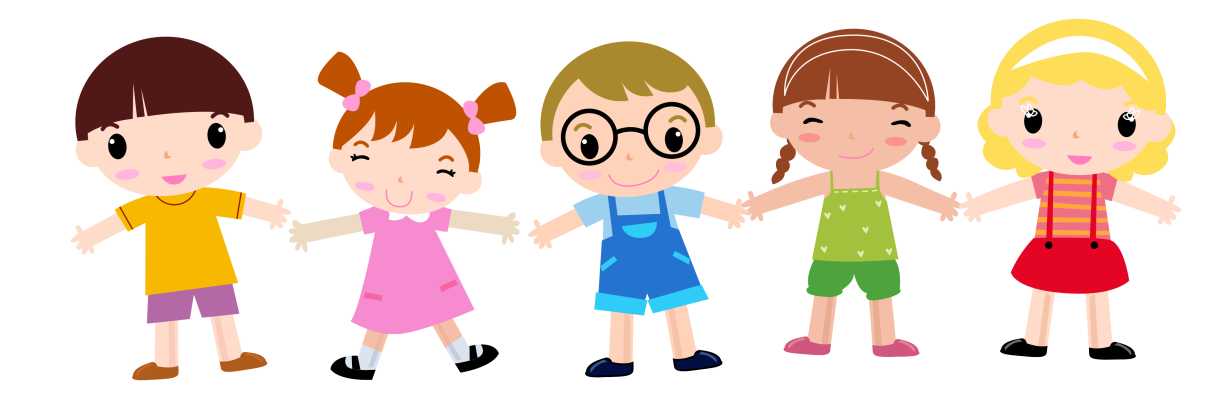 Целевые ориентиры образования в младенческом и раннем возрасте:
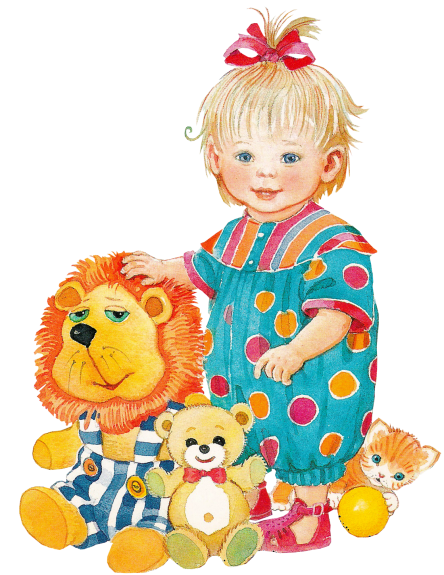 у ребенка развита крупная моторика, он стремится осваивать различные виды движения (бег, лазанье, перешагивание и пр.)
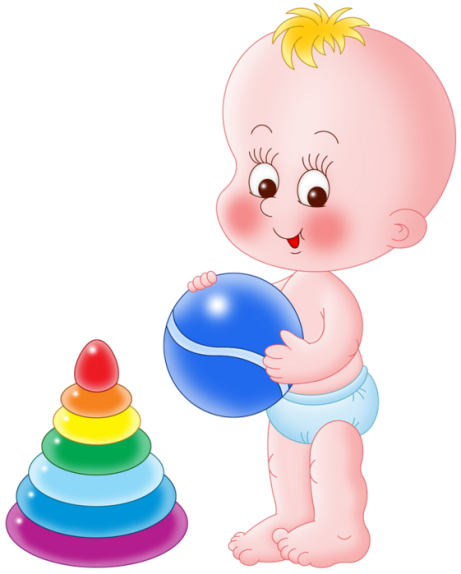 проявляет интерес к стихам, песням и сказкам, рассматриванию картинки, стремится двигаться под музыку; эмоционально откликается на различные произведения культуры и искусства
владеет активной речью, включенной в общение; может обращаться с вопросами и просьбами, понимает речь взрослых; знает названия окружающих предметов и игрушек
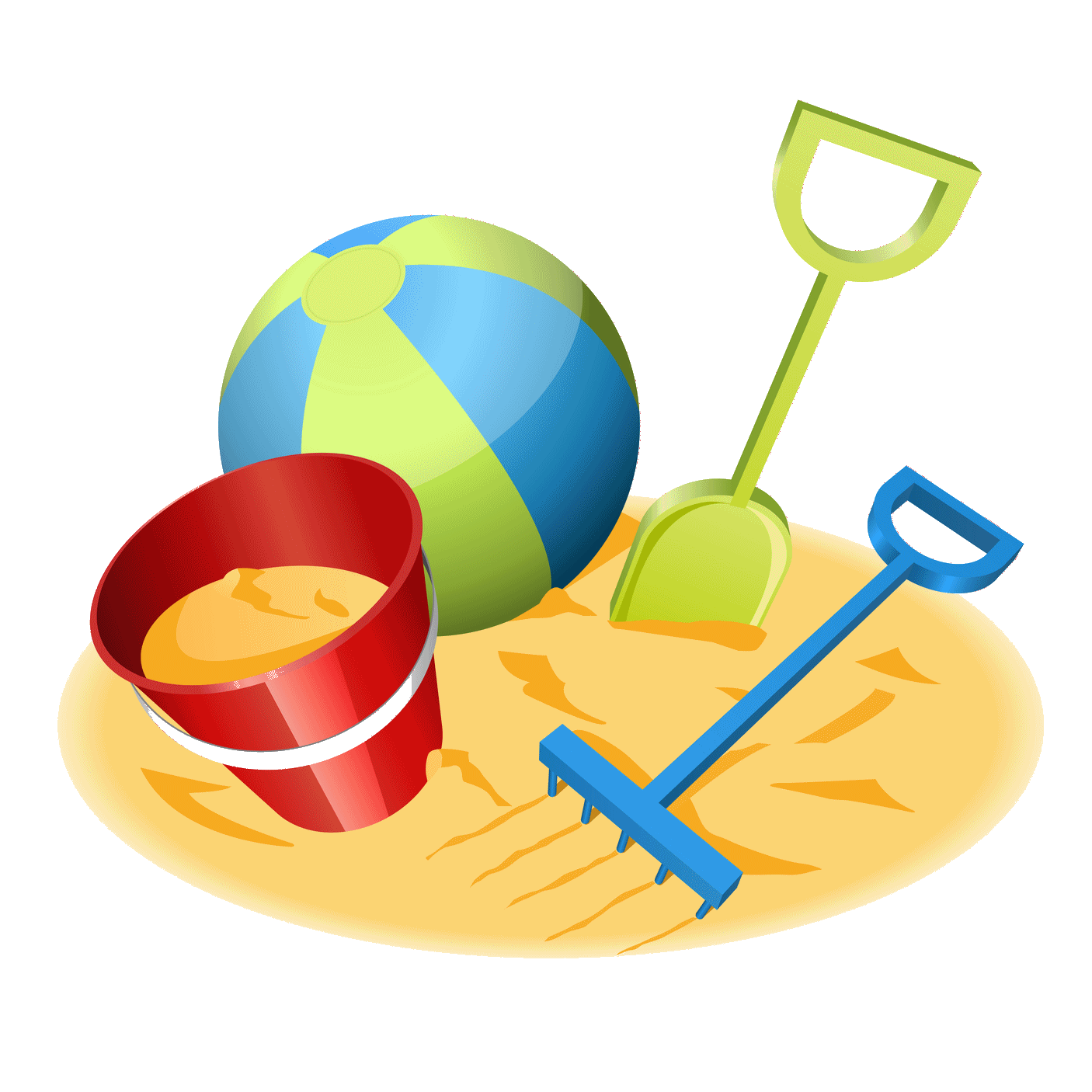 ребенок интересуется окружающими предметами и активно действует с ними; эмоционально вовлечен в действия с игрушками и другими предметами, стремится проявлять настойчивость в достижении результата своих действий
стремится к общению со взрослыми и активно подражает им в движениях и действиях; появляются игры, в которых ребенок воспроизводит действия взрослого;  проявляет интерес к сверстникам; наблюдает за их действиями и подражает им
использует специфические, культурно фиксированные предметные действия, знает назначение бытовых предметов (ложки, расчески, карандаша и пр.) и умеет пользоваться ими. Владеет простейшими навыками самообслуживания; стремится проявлять самостоятельность в бытовом и  игровом поведении